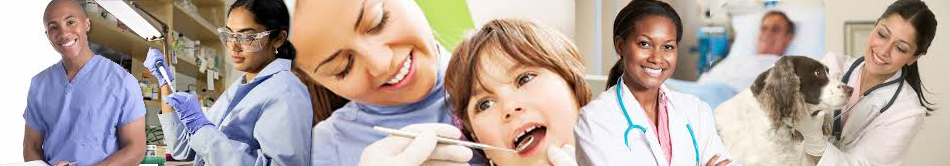 Personal Statement
Finding Your Story
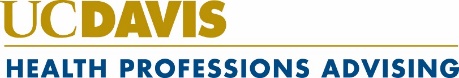 Who Are You?
4500 Characters WITH SPACES
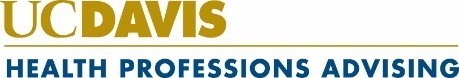 Goals:
Reveal Attributes
Tie to the field (motivation)
Share tidbits of your background
Highlight your experiences
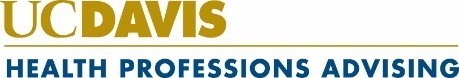 Essay Activity

Think of 5 points in your life, starting from childhood through college, when:

something happened to you
you realized something 
you were impacted in some way
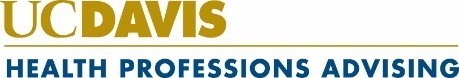 Write five 3 sentence blurbs identifying those moments.
What happened? 
What did you do? 
What did you learn?
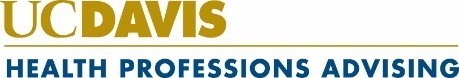 For each experience you described, think about what you did. Action items.

Write 1-3 attributes per experience
Can you find a theme?
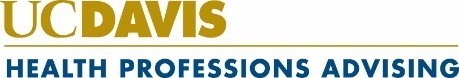 Questions to ask yourself:

What does this story show about me?
Who is this story about?
What does this story have to do with you being a future dentist.
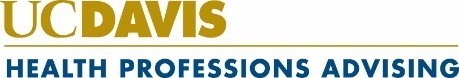 Conclusion

Tie to intro if possible
Summarize your attributes/theme
Make an appeal to the school:
I am made up of the good “stuff”. Now I need an opportunity to learn science and be trained.
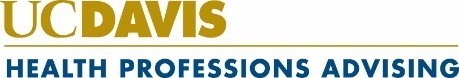 Example
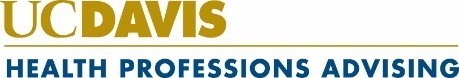 Do’s & Don’ts
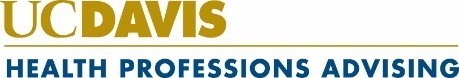 Do:
Write honestly, with your voice
Reveal as much about yourself as possible
Tell stories. Show instead of tell. 
Illustrate your strong attributes.
Tie to the field.
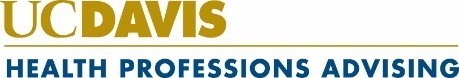 Don’t:
Criticize the field or dentists
Use hyperbolic language “Patients want..”
List your experiences without tying together.
Use second person “You”. 
Tell me why you did not choose another field.
List out your “journey”
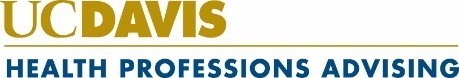 Writing Tips

Read Outloud
Ask Multiple Readers
Scrutinize 
Eliminate hyperbole and assumptions. 
Avoid passive writing.
EDIT.
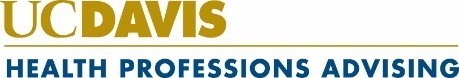 Questions?
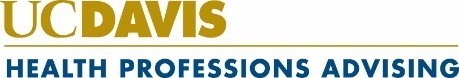